Финал V национального чемпионата «Молодые профессионалы» (WRS Russia)май 2017Фотоотчет
Панельная дискуссия «Реализация приоритетного проекта «Рабочие кадры для передовых технологий в субъектах РФ»
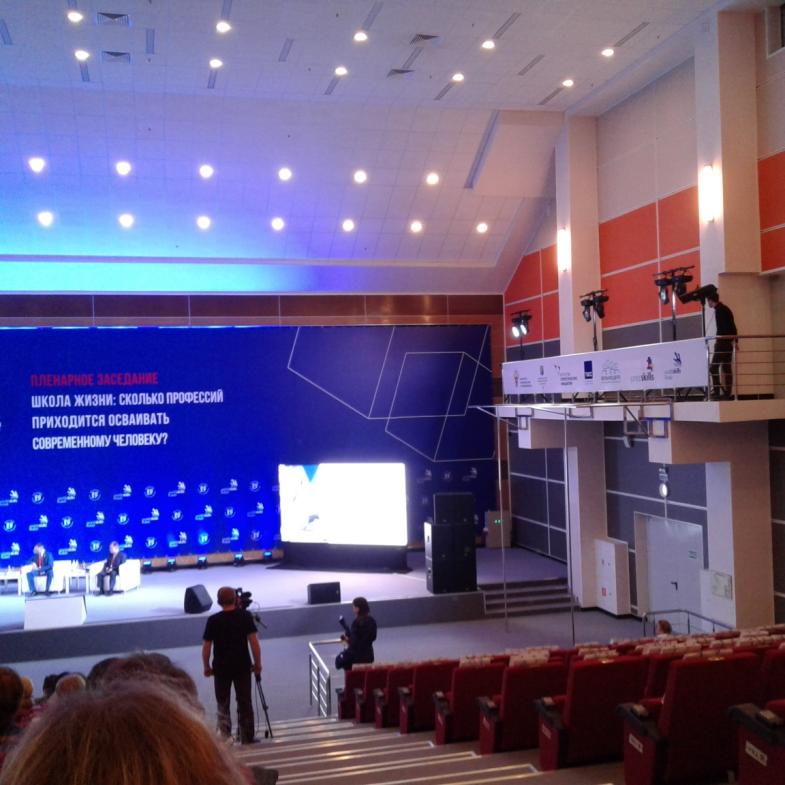 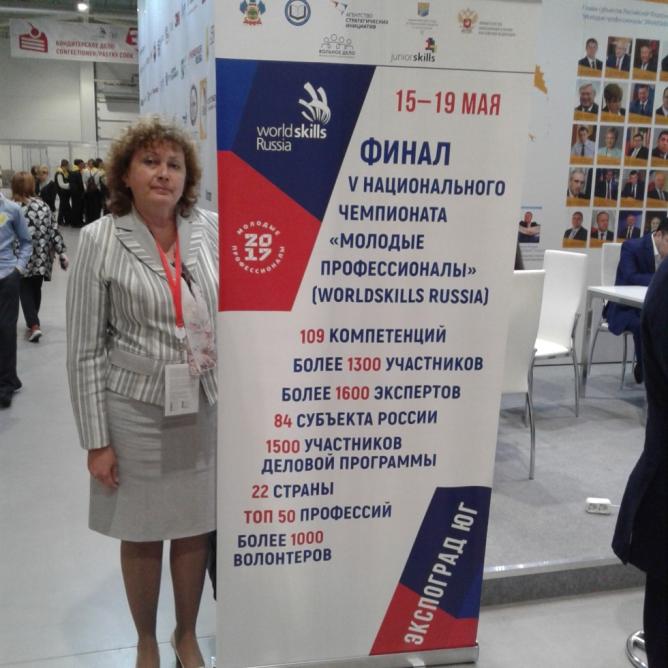 Компетенция «Дошкольное воспитание»
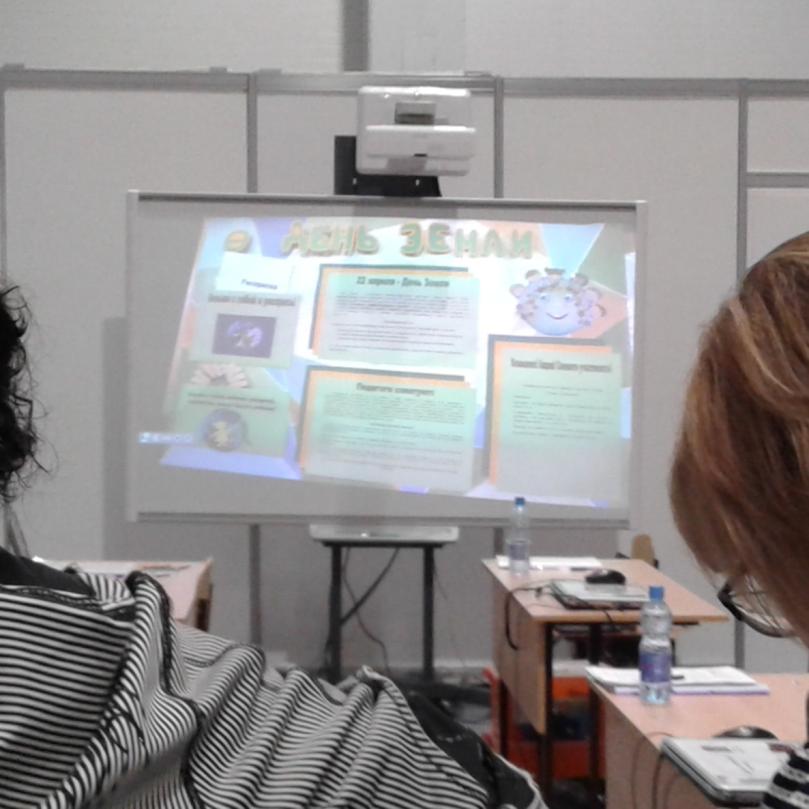 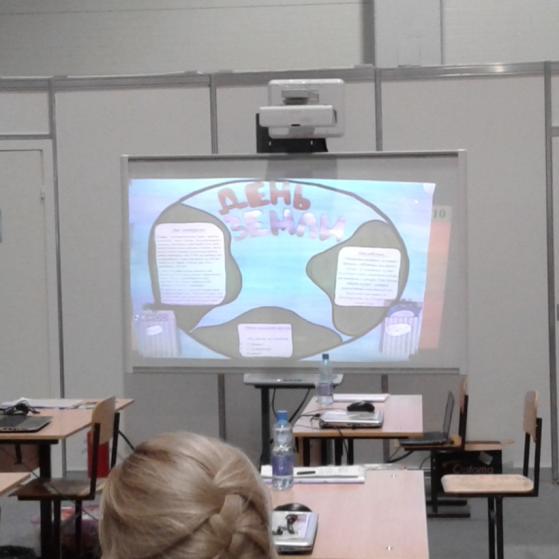 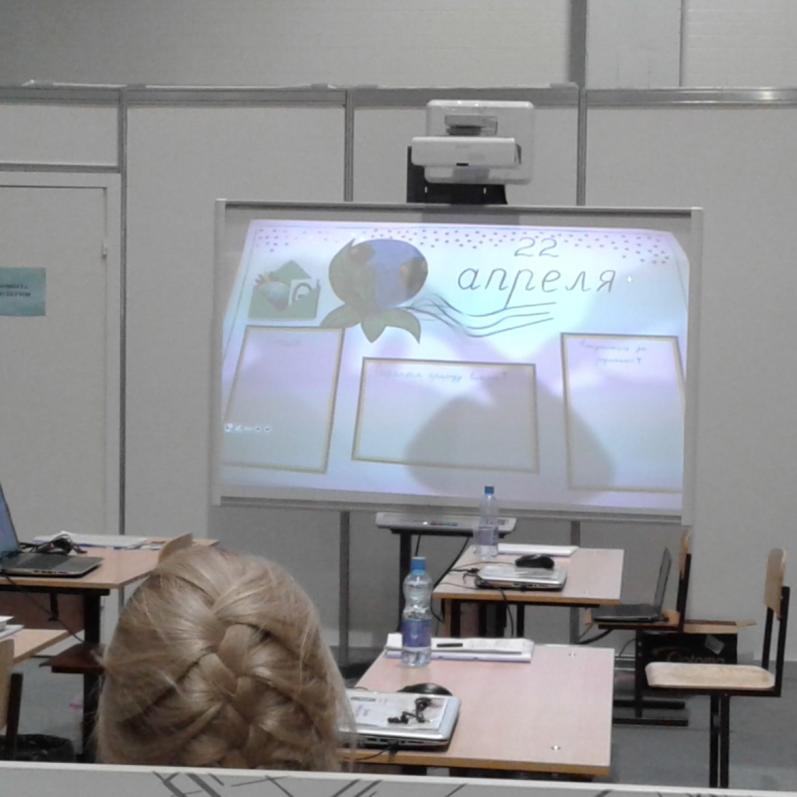 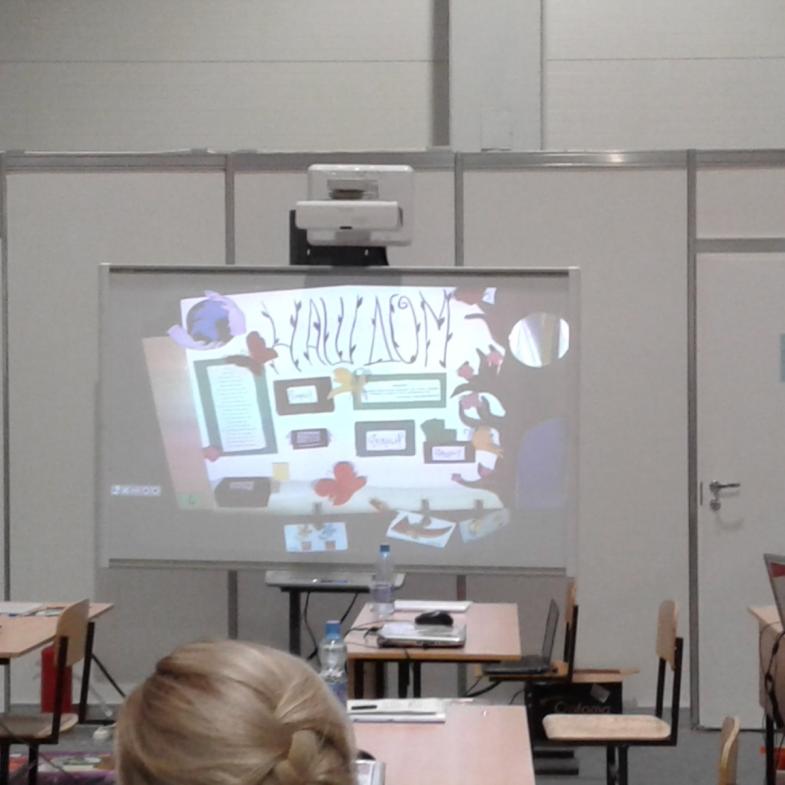 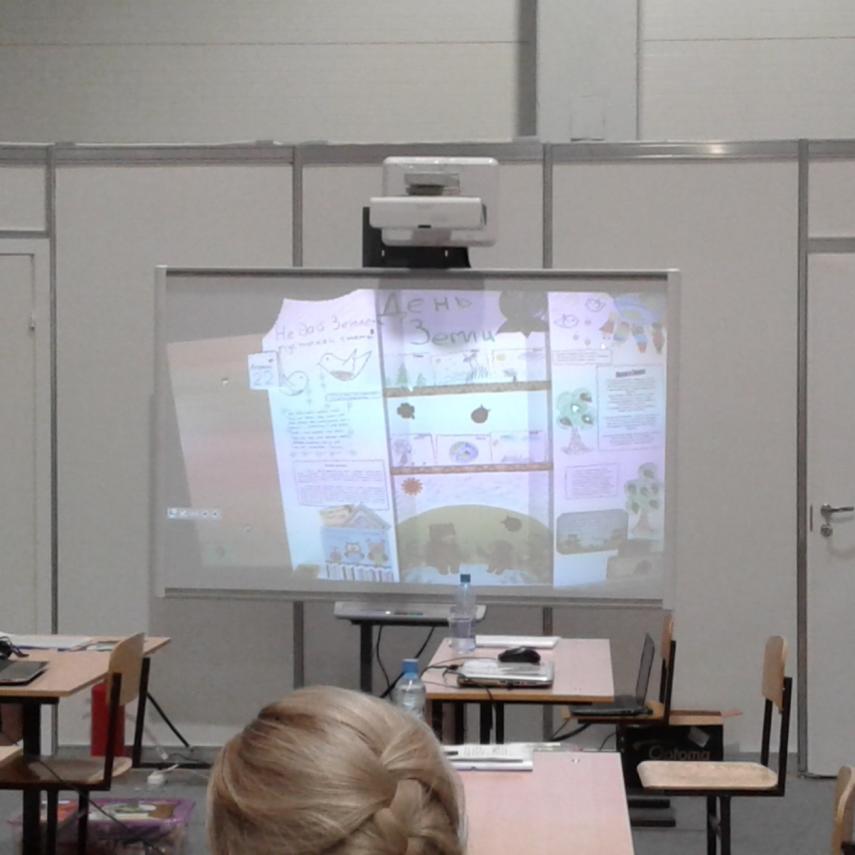 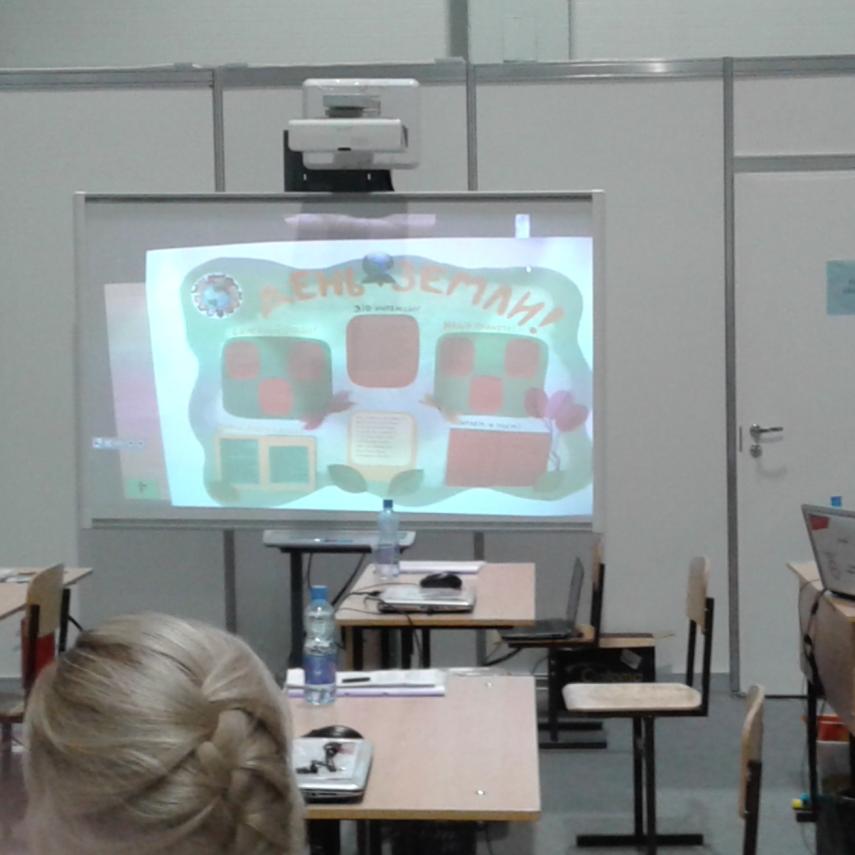 Преподавание в младшей школе
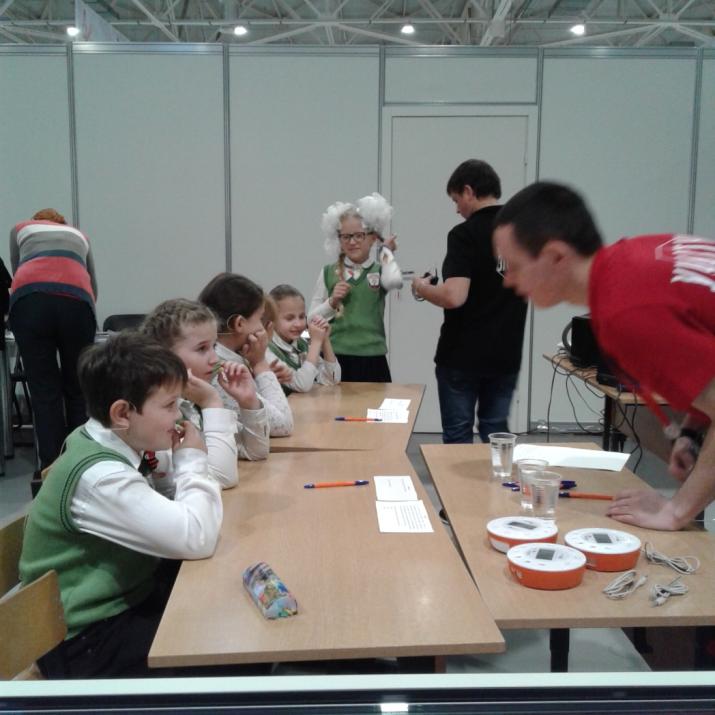 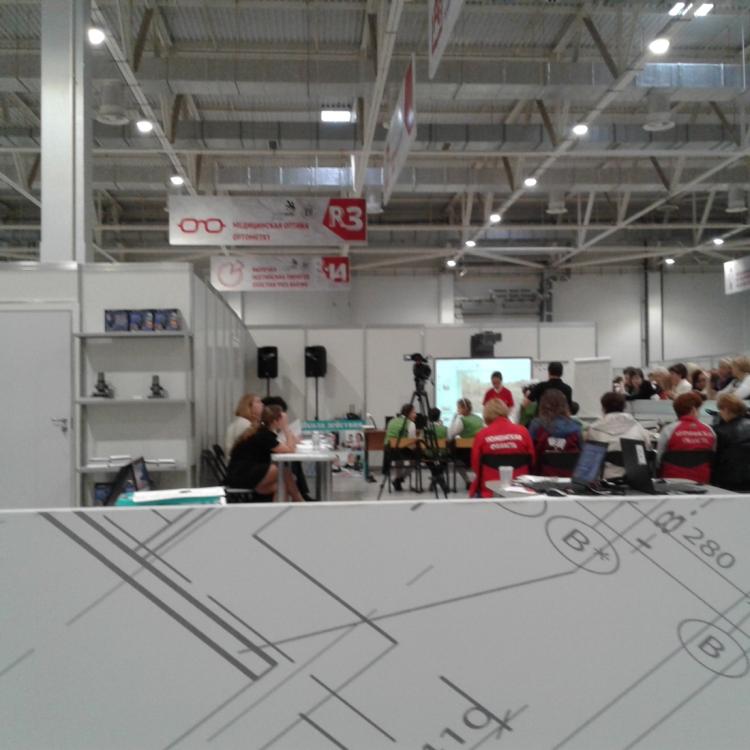 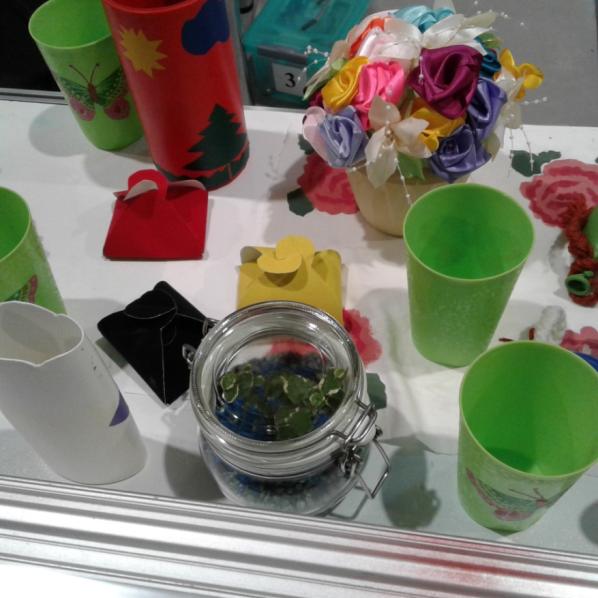 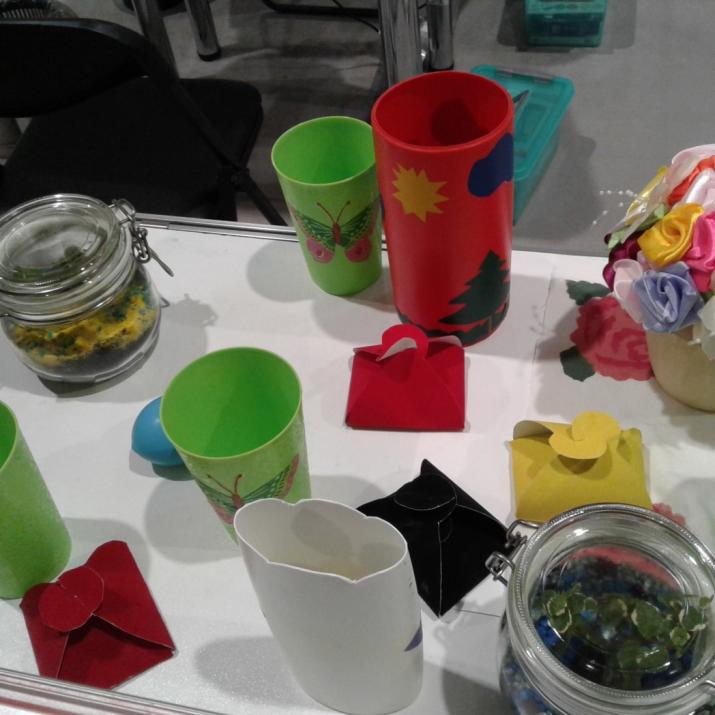 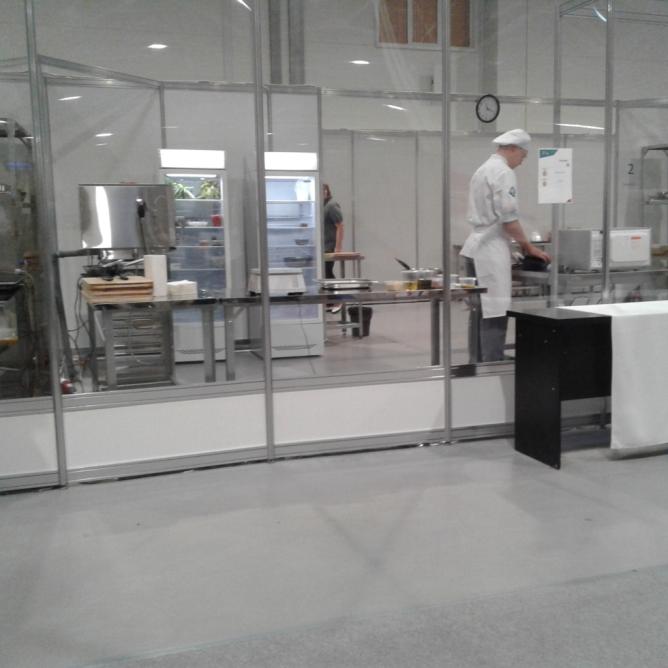 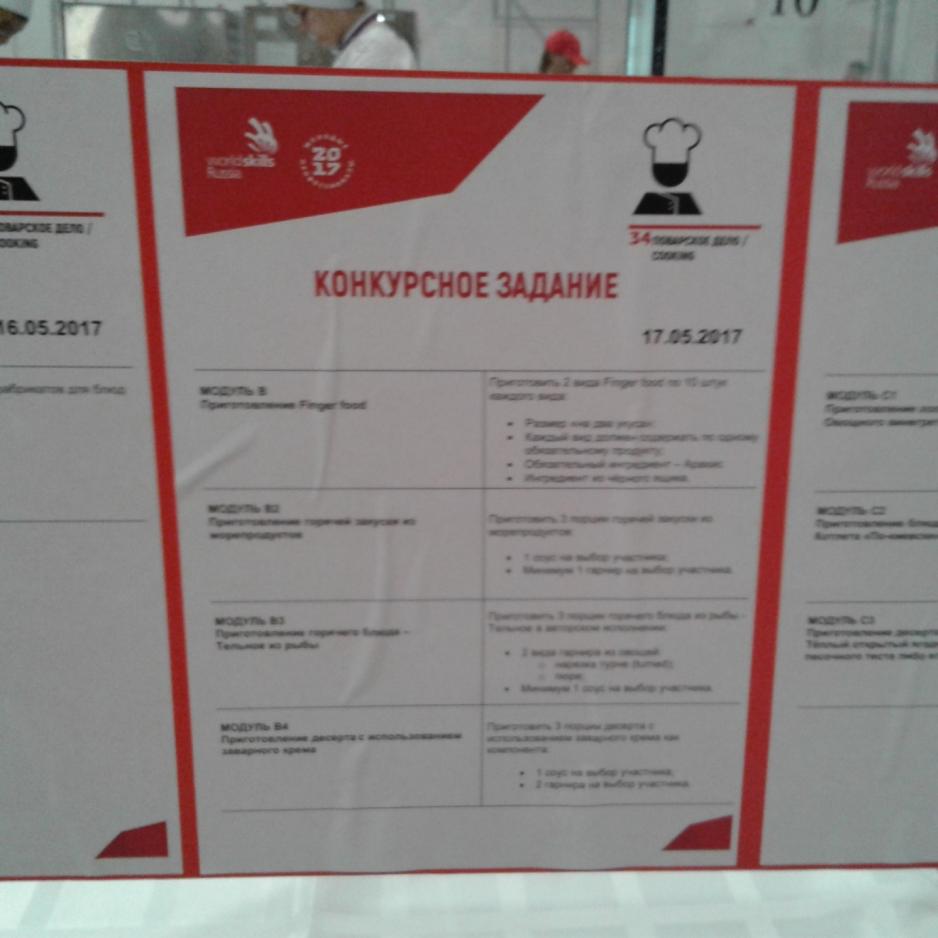 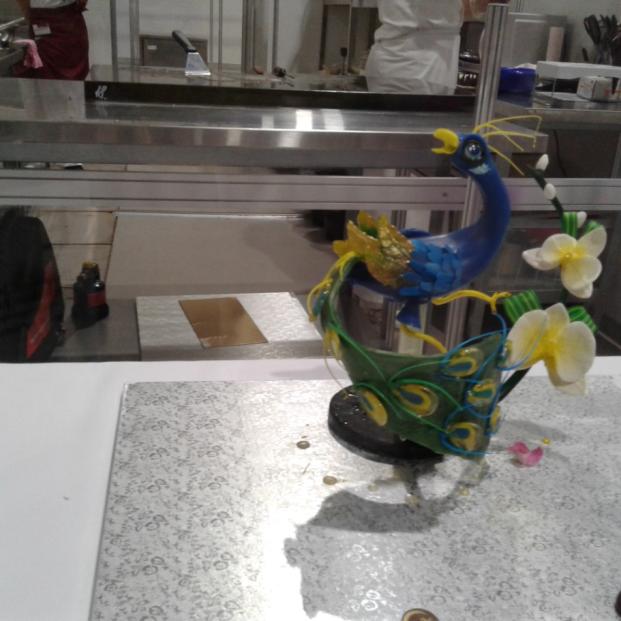 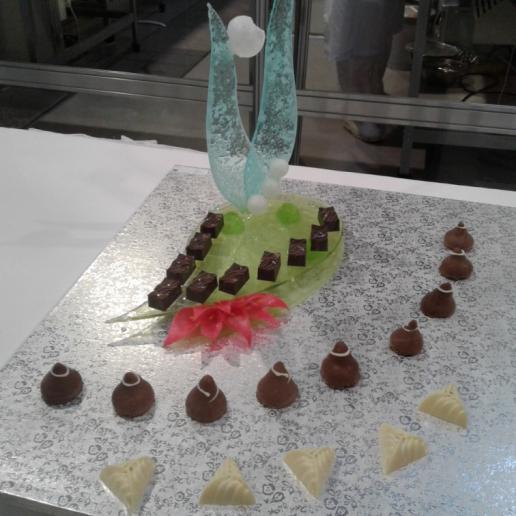 Индустрия красоты
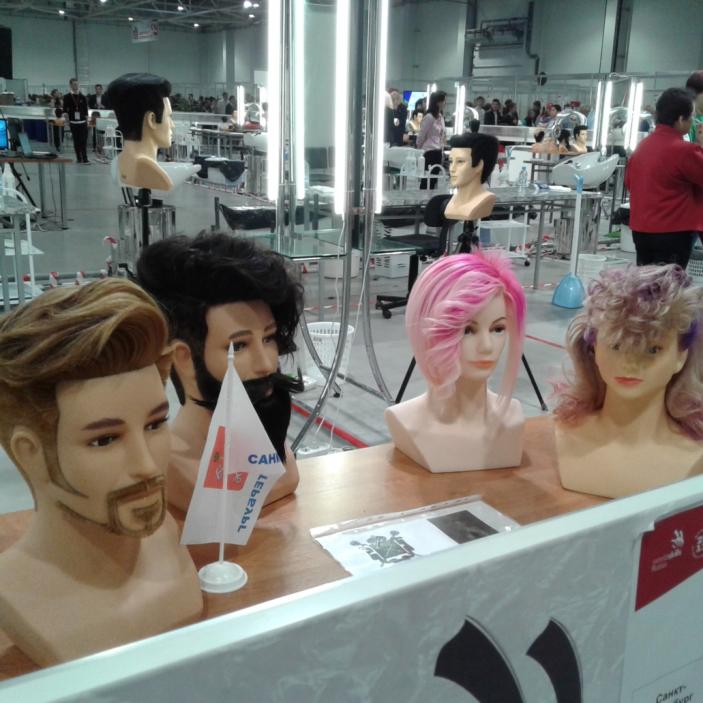 Ремонт автотранспорта
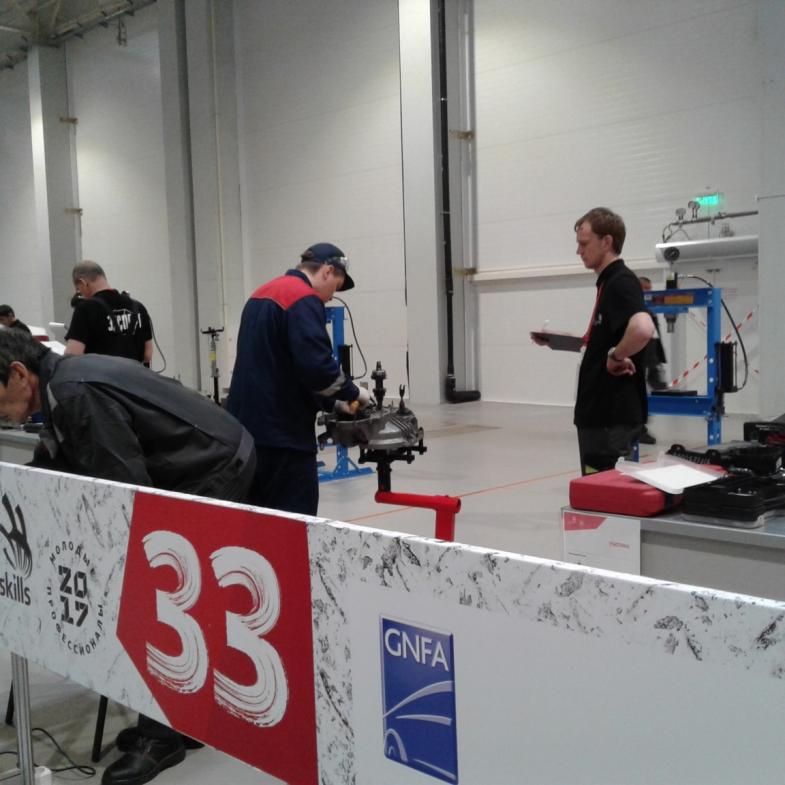 электромонтаж
Технология моды
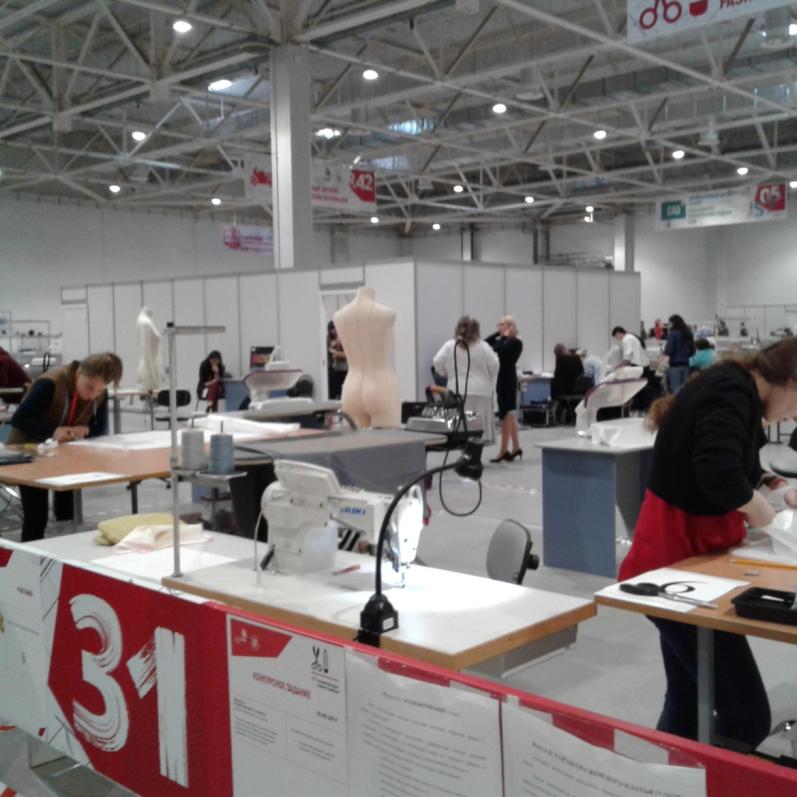 профориентация
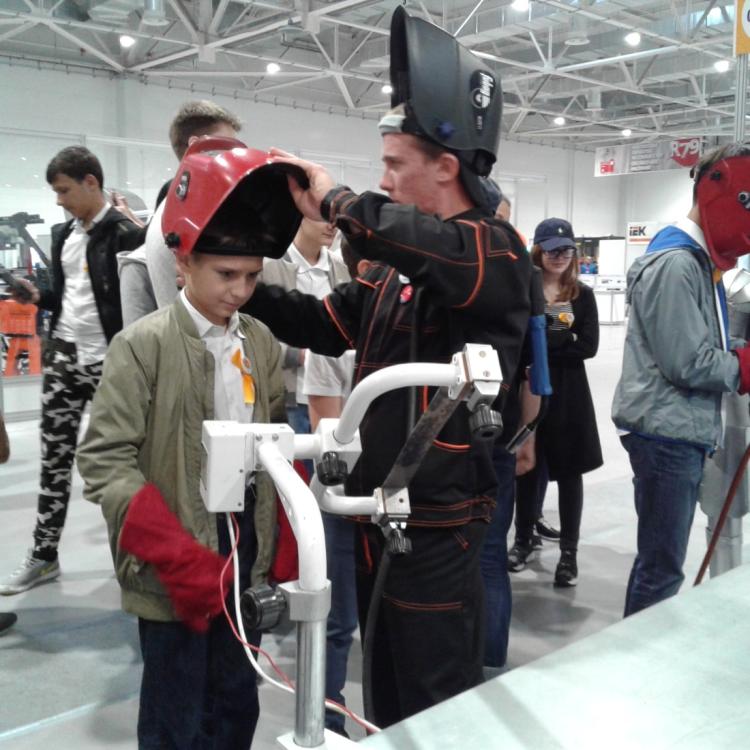 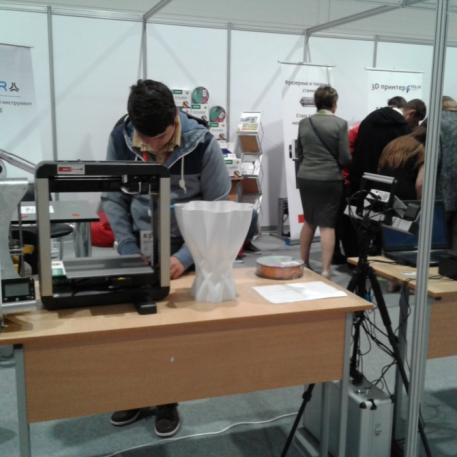 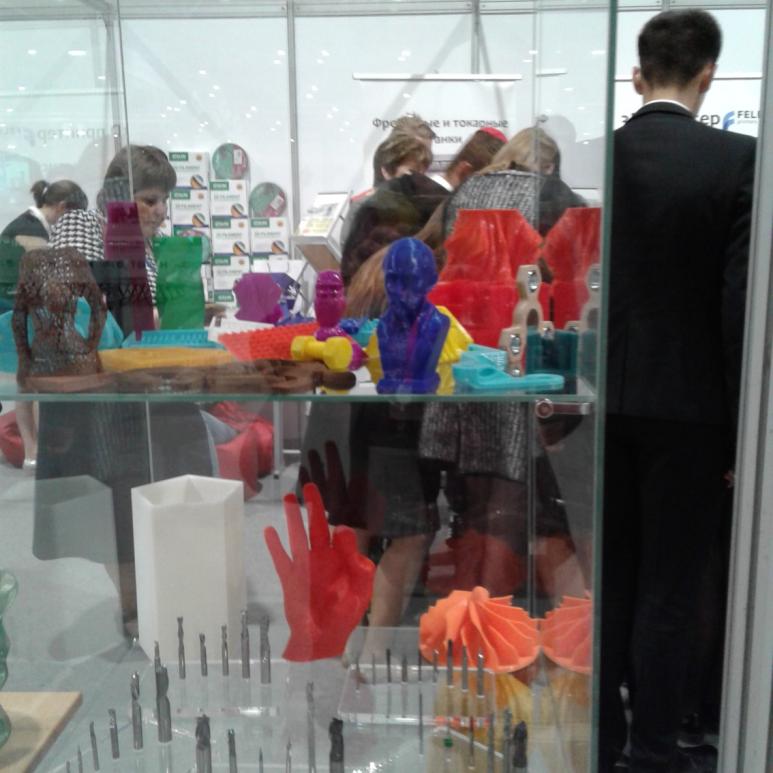 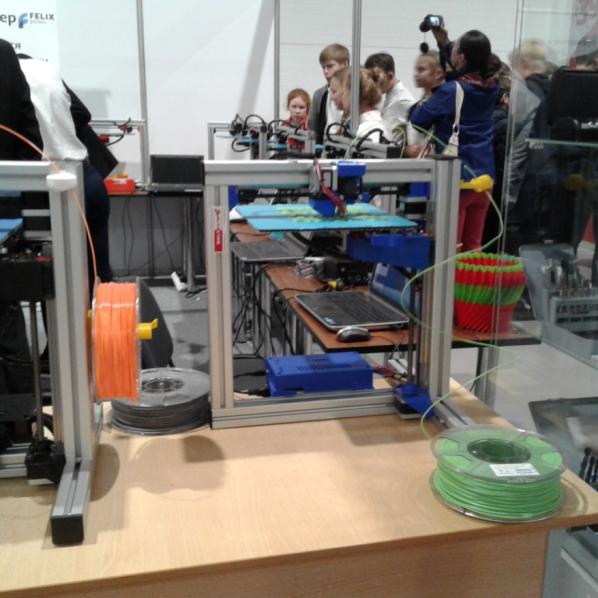 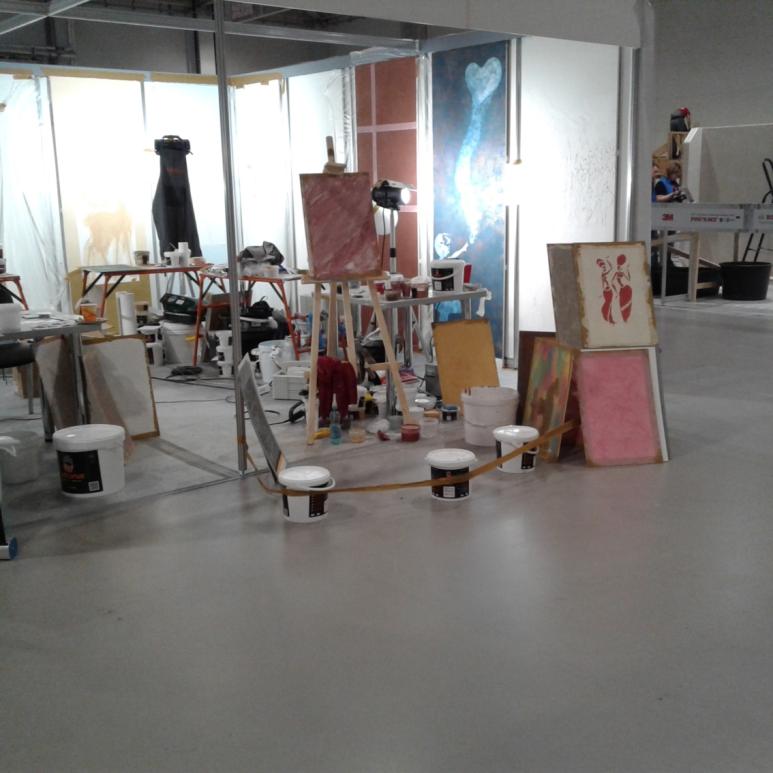 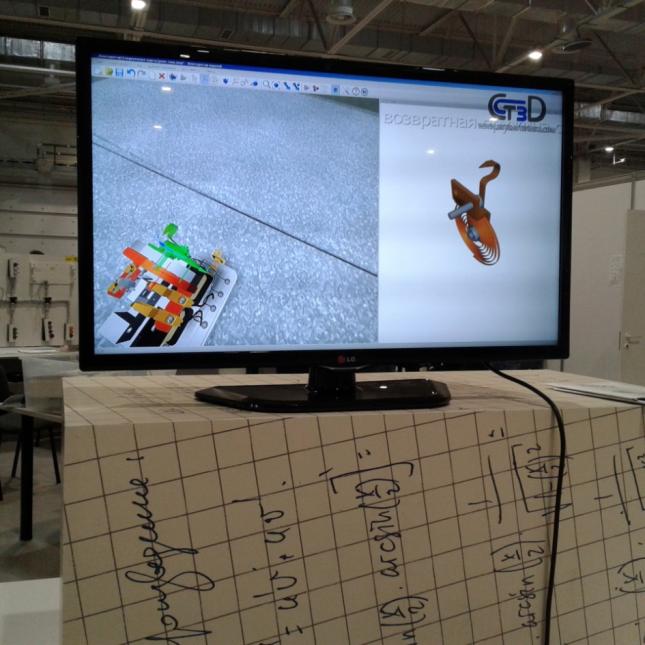 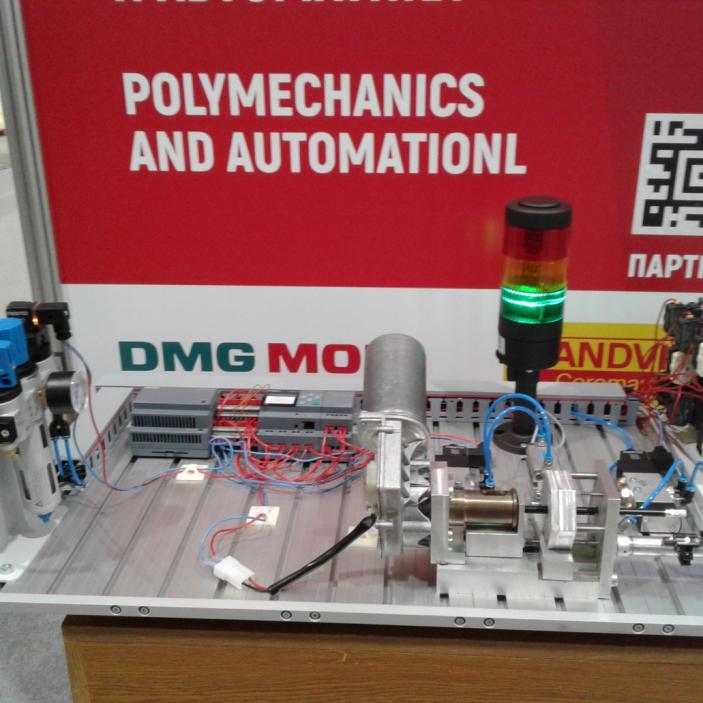 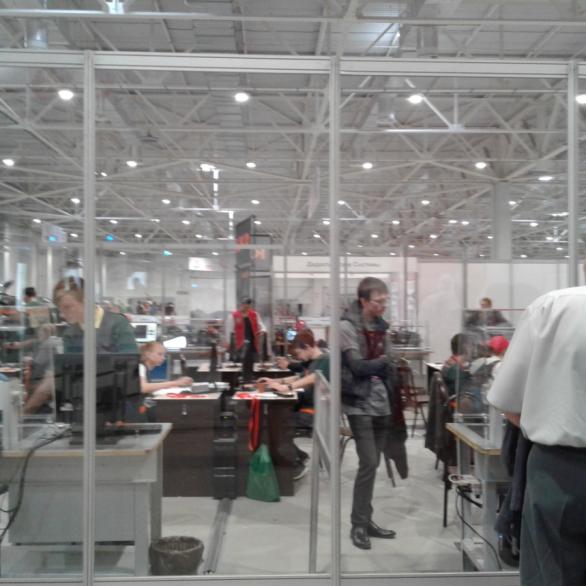 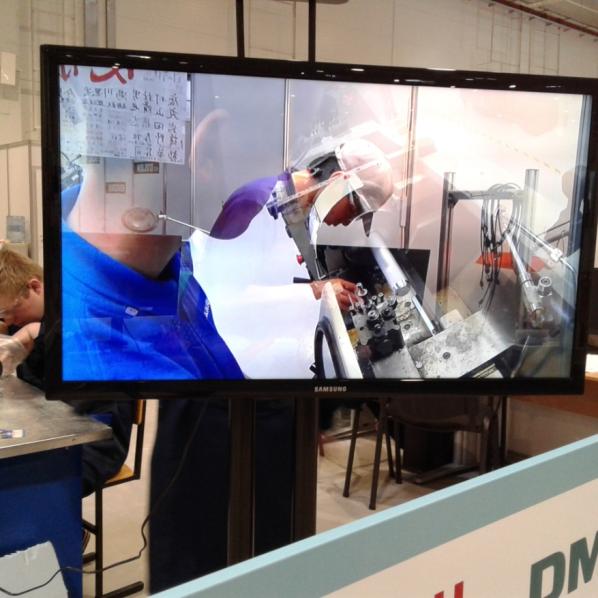 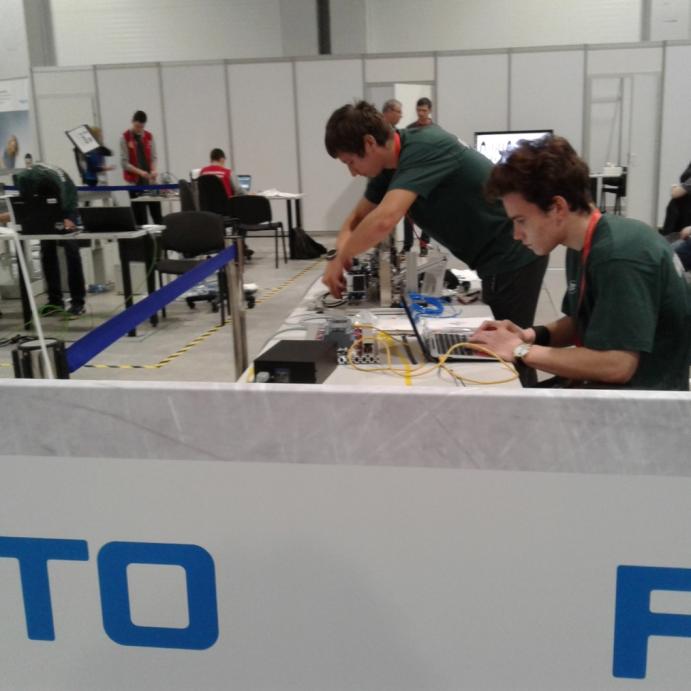 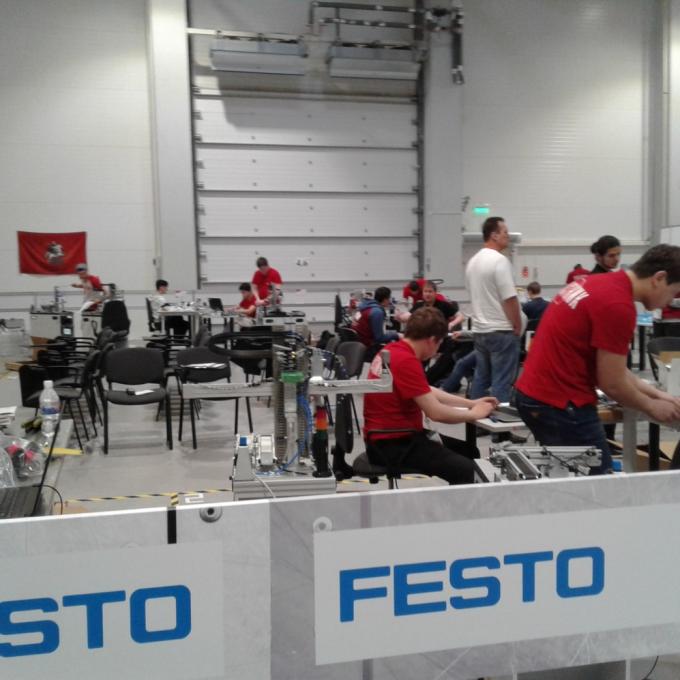 робототехника
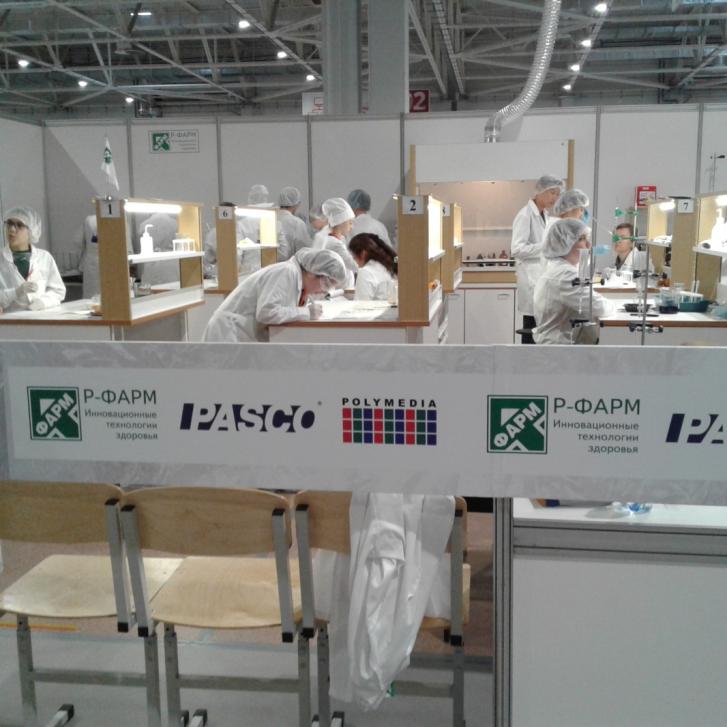 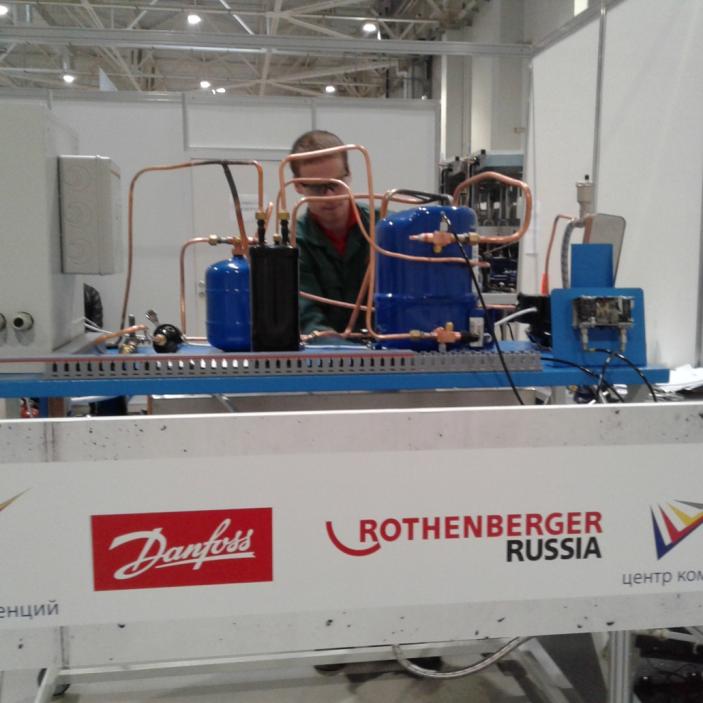 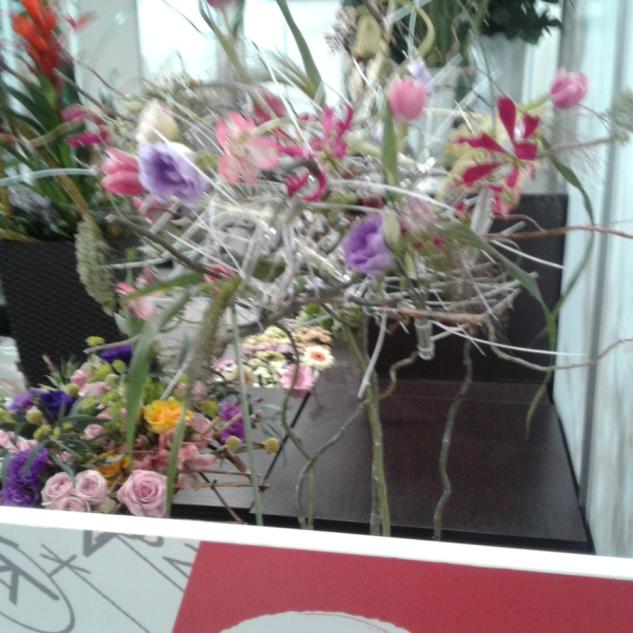 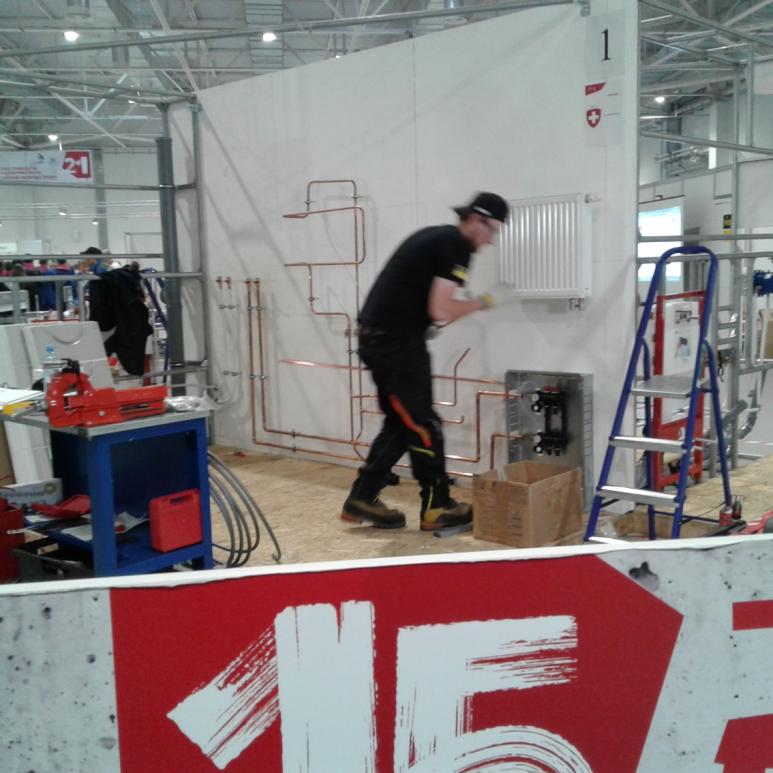 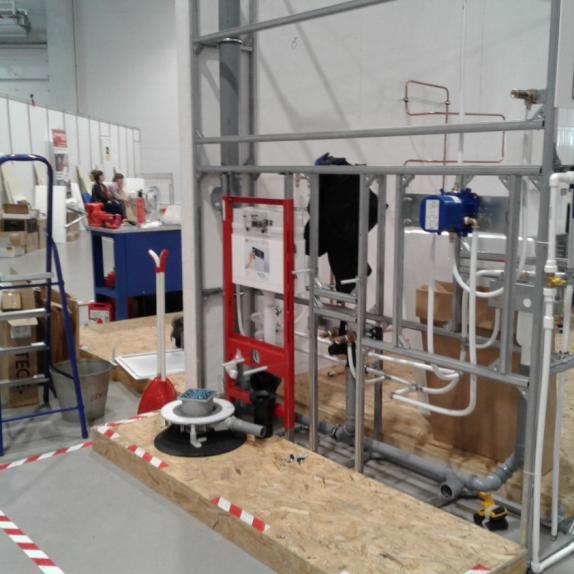 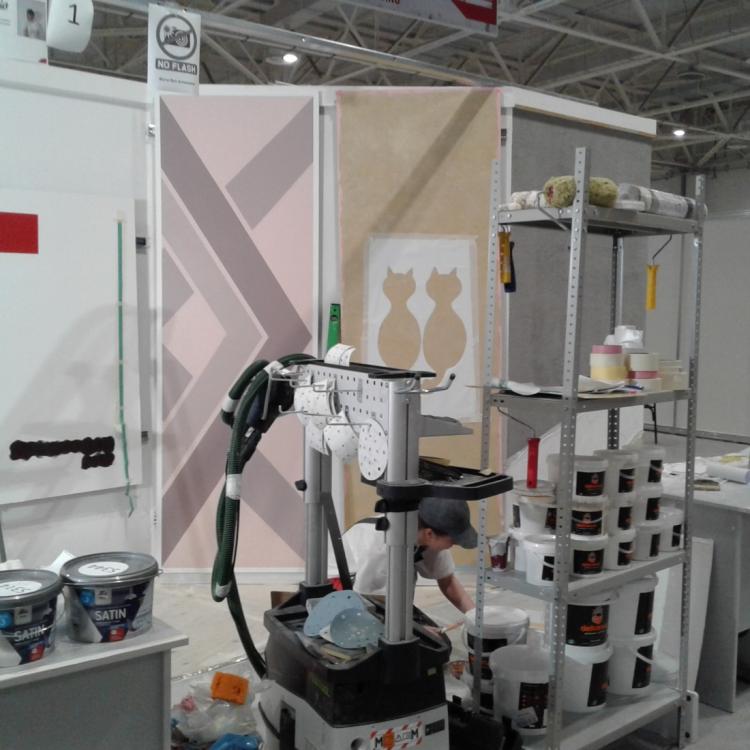 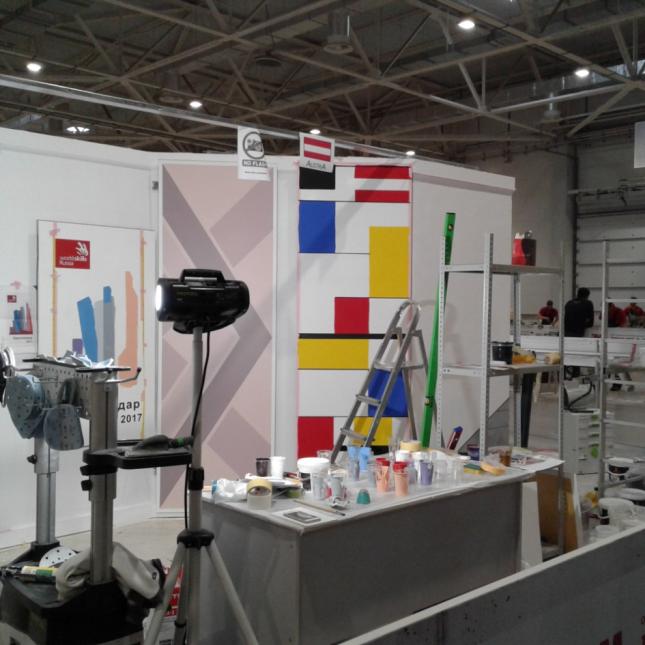 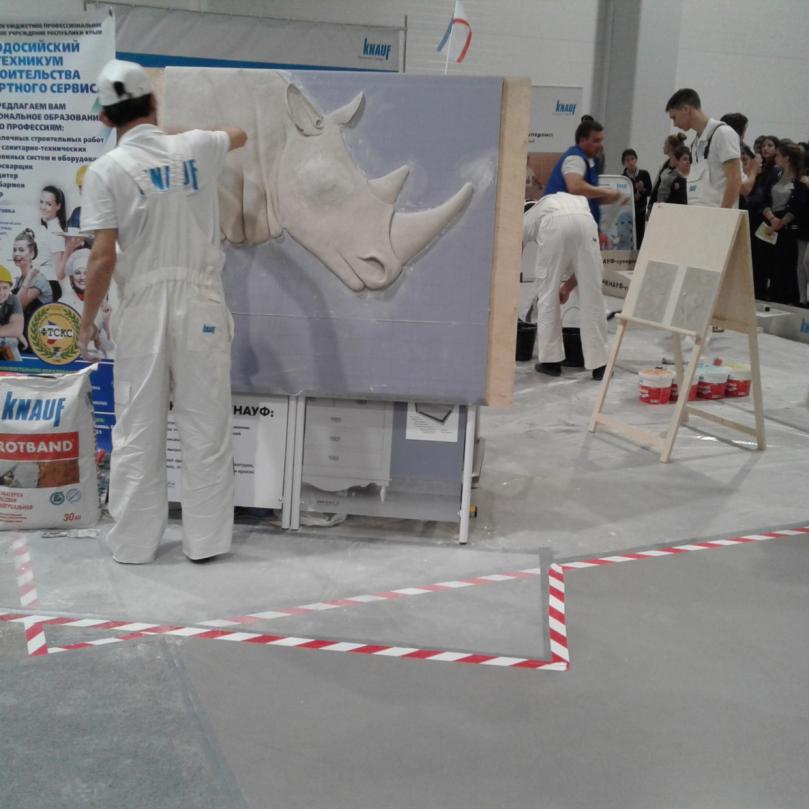 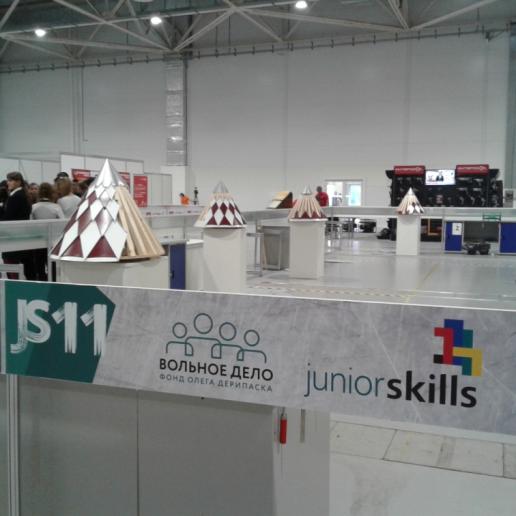 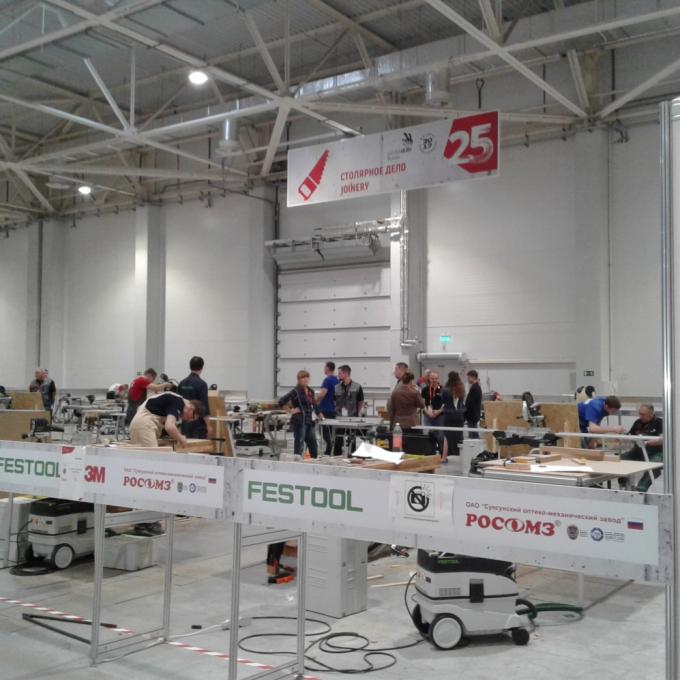 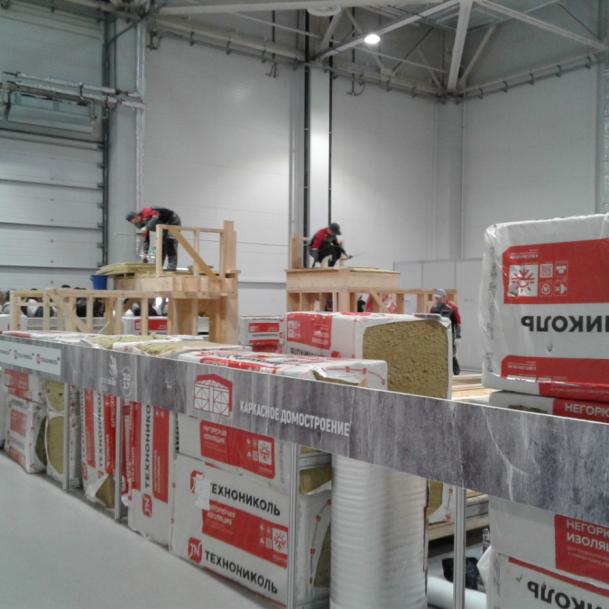 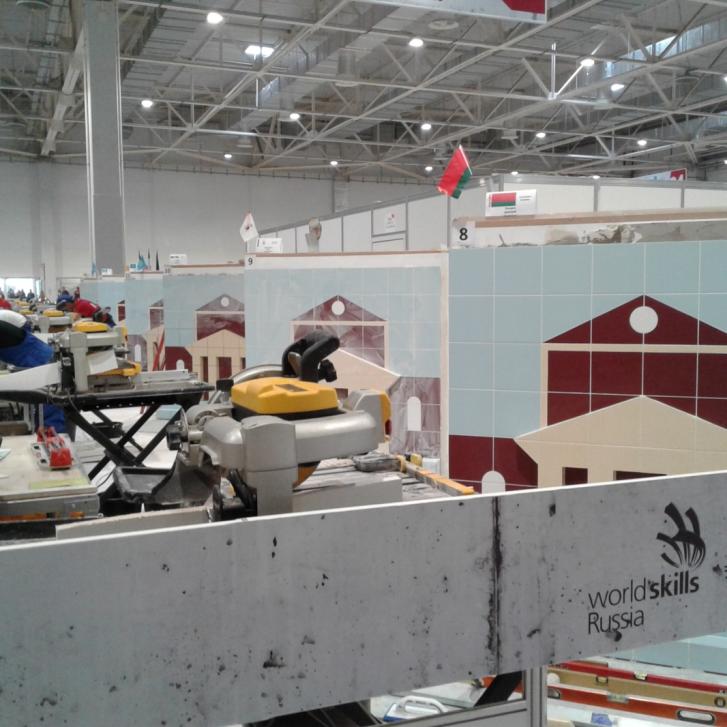 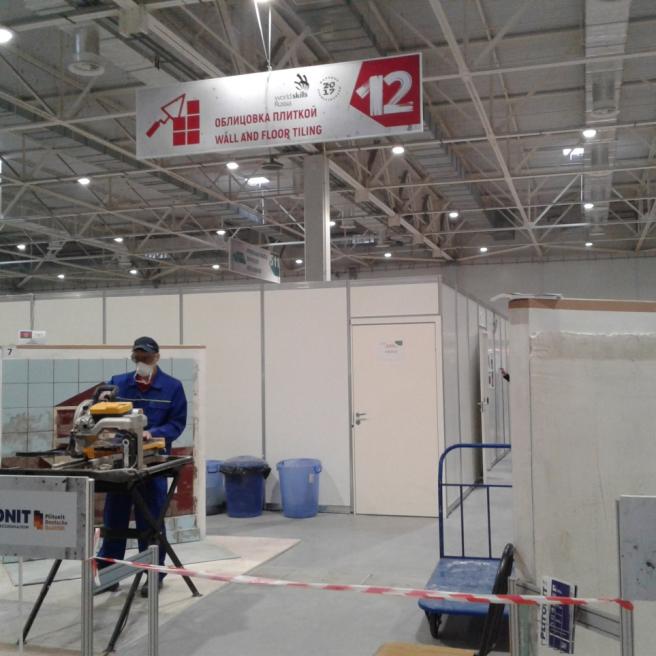 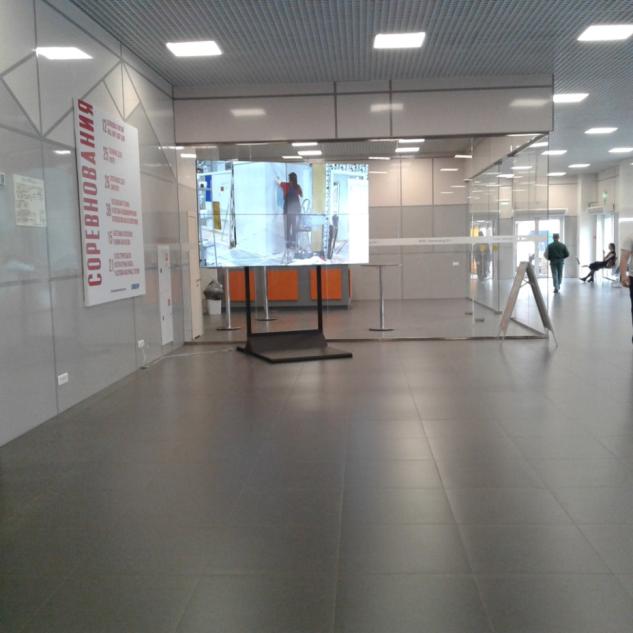 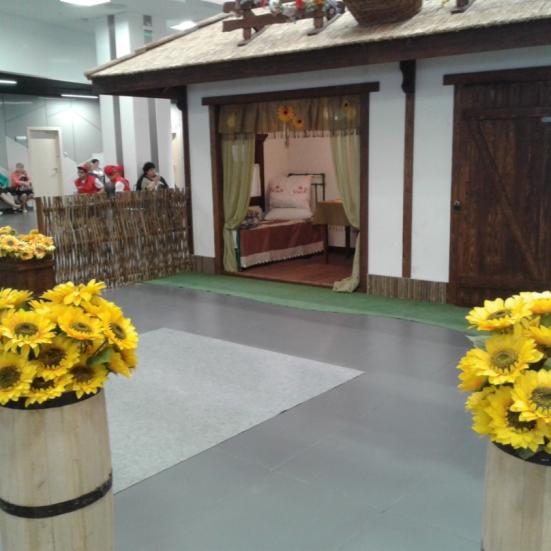